Chongqing University of Technology
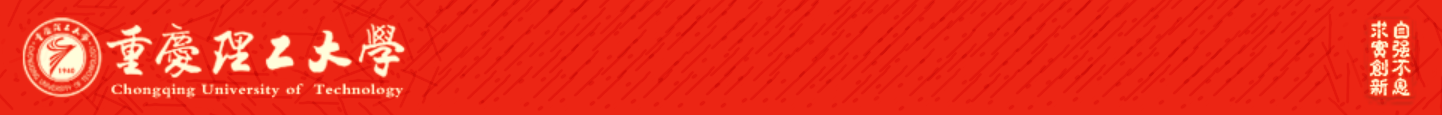 ATAI
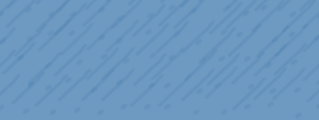 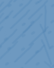 Advanced Technique of Artificial  Intelligence
Chongqing University of Technology
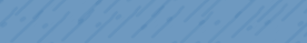 Global-Local Mutual Attention Model forText Classification
(IEEE-2019.12)
Reported by Ling Zhu
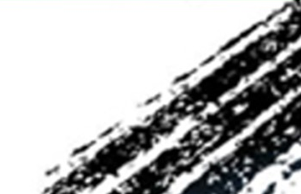 1
Chongqing University of Technology
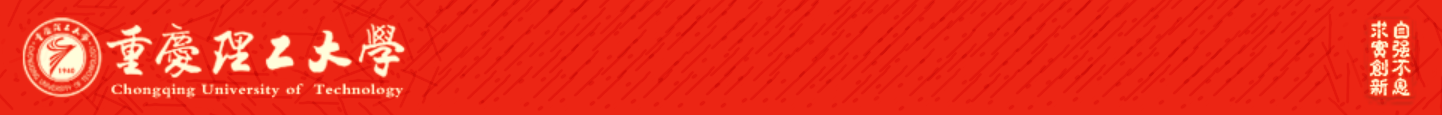 ATAI
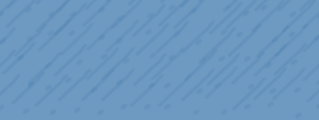 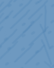 Advanced Technique of Artificial  Intelligence
Chongqing University of Technology
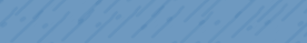 1. Innovation
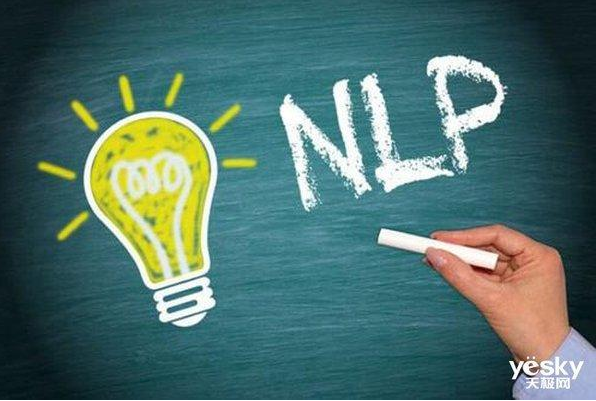 2. Method
3. Experiments
4. Conclusion
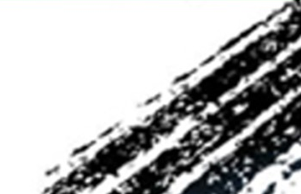 2
Innovation
1. Global-Local Mutual Attention Model  
2.  weighted-over-time pooling
aggregate the most information
LGGA
local-guided global-attention
GLMA
capturing complex combined semantics
GGLA
global-guided local-attention
Global-Local Mutual Attention
extracting key local semantic features
Approach
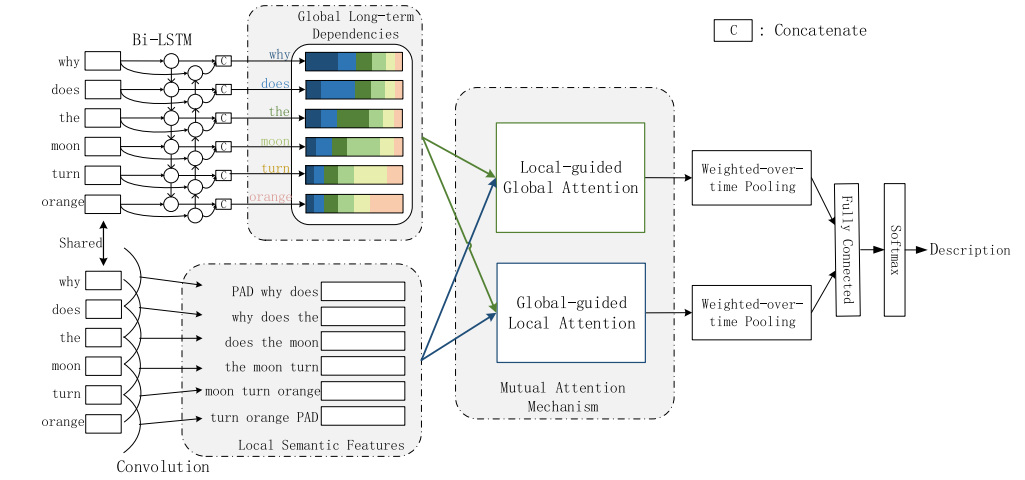 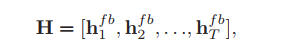 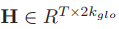 Approach
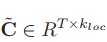 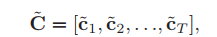 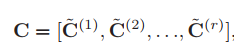 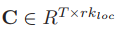 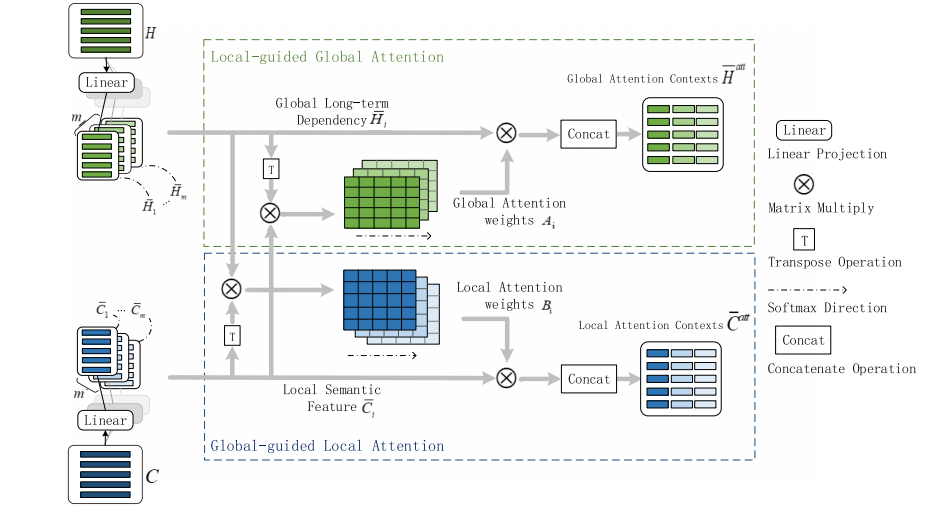 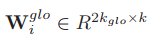 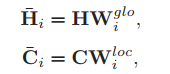 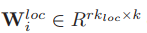 Local-guided Global Attention
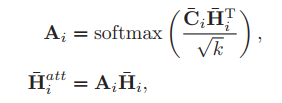 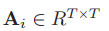 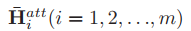 i表示第i个head头
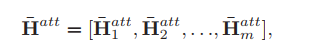 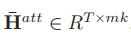 Global-guided Local Attention
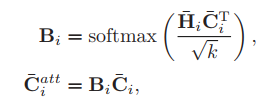 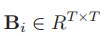 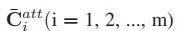 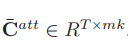 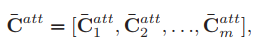 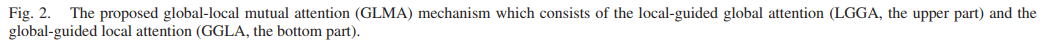 Approach
Weighted-Over-Time Pooling
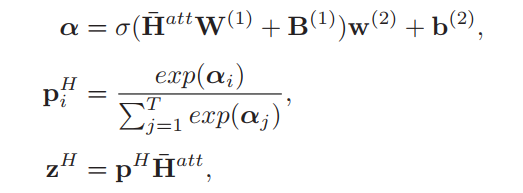 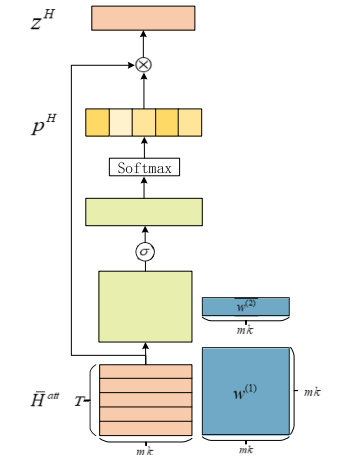 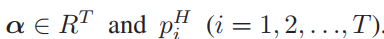 learnable parameters
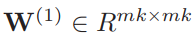 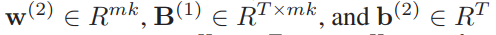 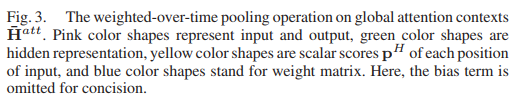 Experiments
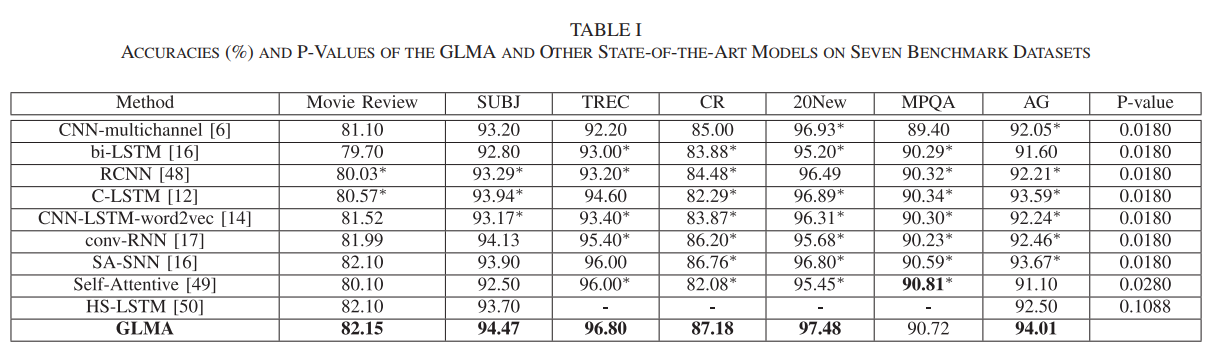 Experiments
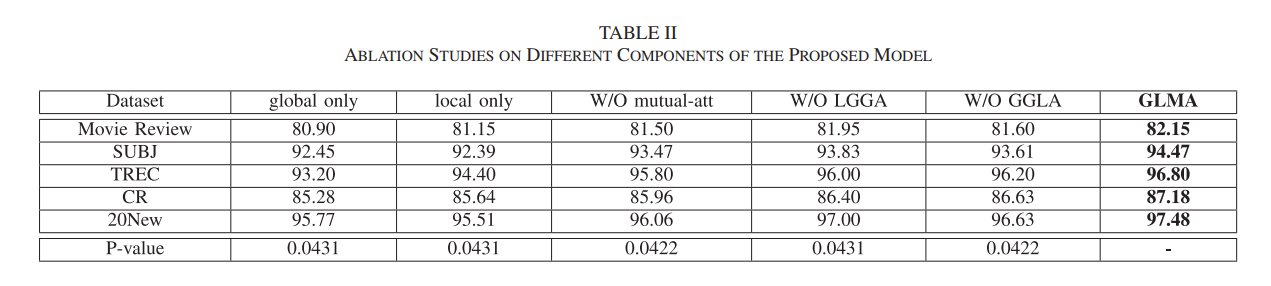 Experiments
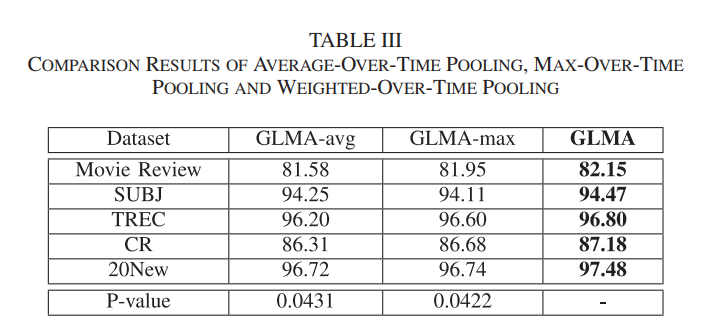 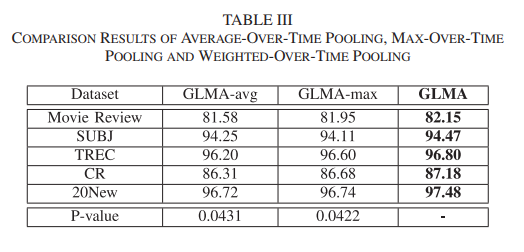 Experiments
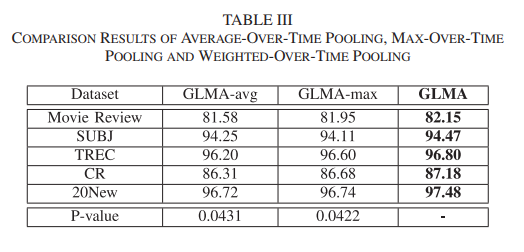 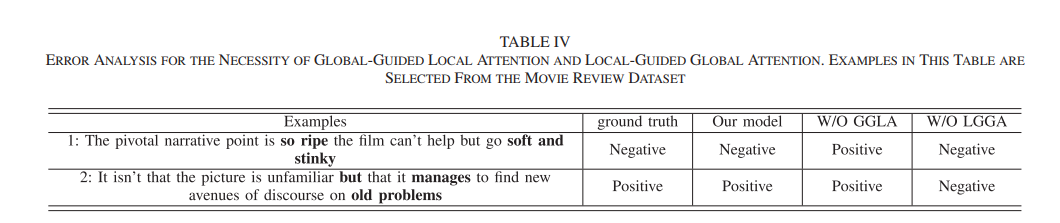 Conclusion
1.propose a novel Global-Local Mutual Attention (GLMA)  model with a mutual attention mechanism2.A weighted-over-time pooling operation is proposed to aggregate the most informative and discriminative features
Thanks